ARGUMENTAÇÃO:TIPOS DE ARGUMENTOS X FALÁCIAS
ARGUMENTOS
Observe os argumentos: de que forma a autora sustenta suas afirmações?
Ou seja, as mulheres escreveram e escrevem assim como os homens. O que acontece é que nem sempre elas chegam ao mercado editorial, seja pelo mau arquivamento, atividade também dominada por homens, ou até mesmo porque suas ideias são roubadas, como foi o caso de Karl Marx que utilizou pensamentos de uma de suas contemporâneas como se fossem dele.
O aumento do nome de mulheres nas lombadas dos livros passou a ser notado entre os séculos 20 e 21. Isso se deu graças à presença feminina na liderança das editoras. O fato de ter mulheres ocupando cargos de gestão nessas empresas fez que aumentasse o acesso feminino, ainda que privilegiado, às estantes das bibliotecas.
ARGUMENTO
“A argumentação esteia-se em dois elementos principais: a consistência do raciocínio e a evidência das provas” (GARCIA, Othon, 2010, p. 381).
FALÁCIA
“Erramos raciocinando mal com dados corretos ou racionando bem com dados falsos”. (GARCIA, Othon, 2010, p. 381). 

Falácia ou paralogismo é um tipo de pensamento que tem aparência de verdadeiro, mas que é falso no seu conteúdo ou na sua forma.
TIPOS DE ARGUMENTO
De autoridade

Ajuda a sustentar sua posição, lançando mão da voz de um especialista, uma pessoa respeitável (líder, artista, político), uma instituição de pesquisa considerada autoridade no assunto.
TIPOS DE ARGUMENTO
De autoridade

Ajuda a sustentar sua posição, lançando mão da voz de um especialista, uma pessoa respeitável (líder, artista, político), uma instituição de pesquisa considerada autoridade no assunto.
NÃO CONFUNDA COM A FALÁCIA DA AUTORIDADE
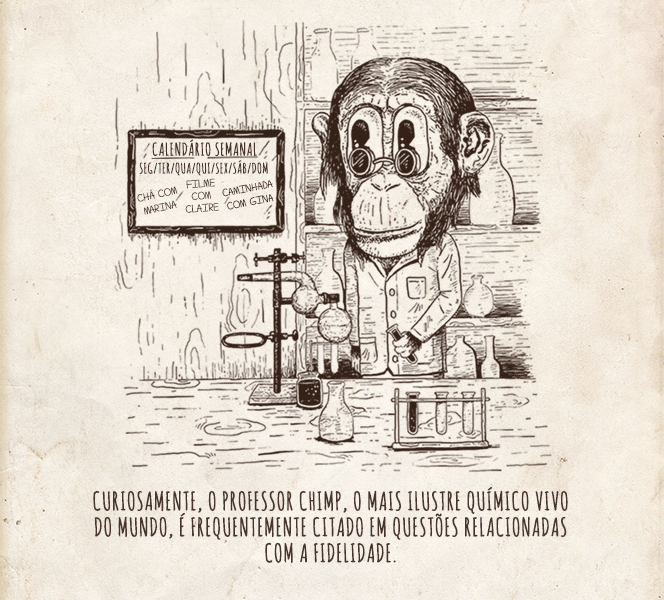 CITAR UMA AUTORIDADE QUE NÃO É COMPETENTE NAQUELE ASSUNTO ESPECÍFICO. Ex.: um economista falando sobre métodos pedagógicos (educação).
TIPOS DE ARGUMENTO
De exemplificação

Relata um fato ocorrido com ele ou com alguém para dar um exemplo de como aquilo que ele defende é válido.
NÃO CONFUNDA COM A FALÁCIA DA GENERALIZAÇÃO APRESSADA
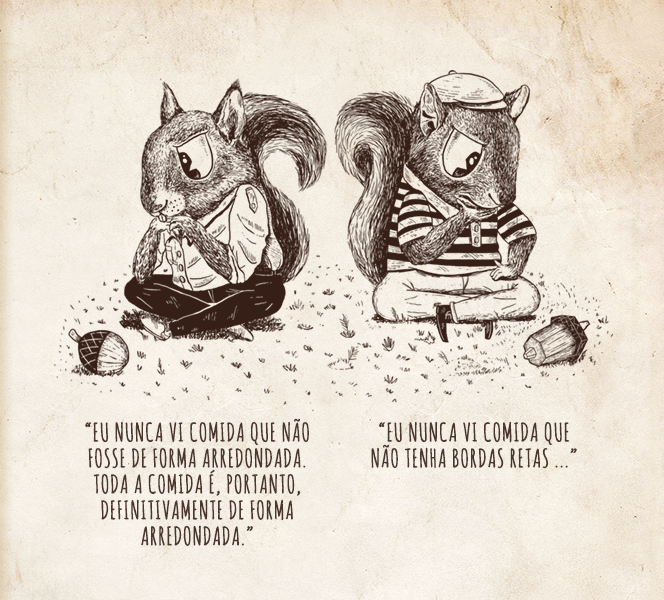 UMA REGRA GERAL É APLICADA A PARTIR DE UM EPISÓDIO ESPECÍFICO.
TIPOS DE ARGUMENTO
de provas ou de evidência

Comprova seus argumentos com informações incontestáveis: dados estatísticos, fatos históricos, acontecimentos notórios.
NÃO CONFUNDA COM A FALÁCIA DA CONCLUSÃO IRRELEVANTE
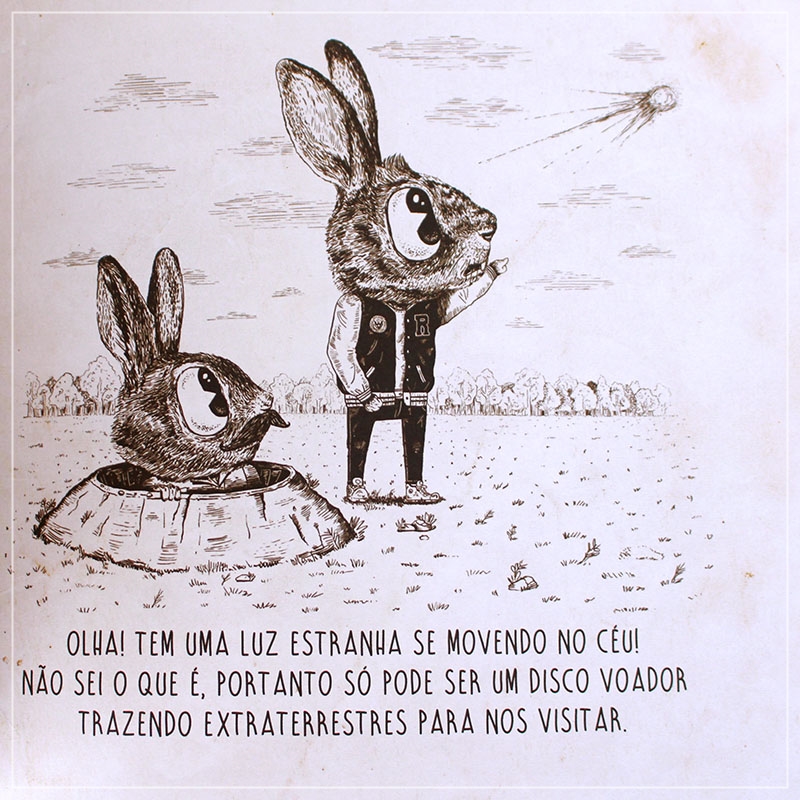 SE AFASTA DA QUESTÃO, RESSALTANDO ELEMENTOS QUE NÃO SÃO PERTINENTES.
TIPOS DE ARGUMENTO
de causa e consequência

Afirma que um fato ocorre em decorrência de outro.
NÃO CONFUNDA COM A FALÁCIA DA PISTA FALSA/ MANOBRA DE DISTRAÇÃO
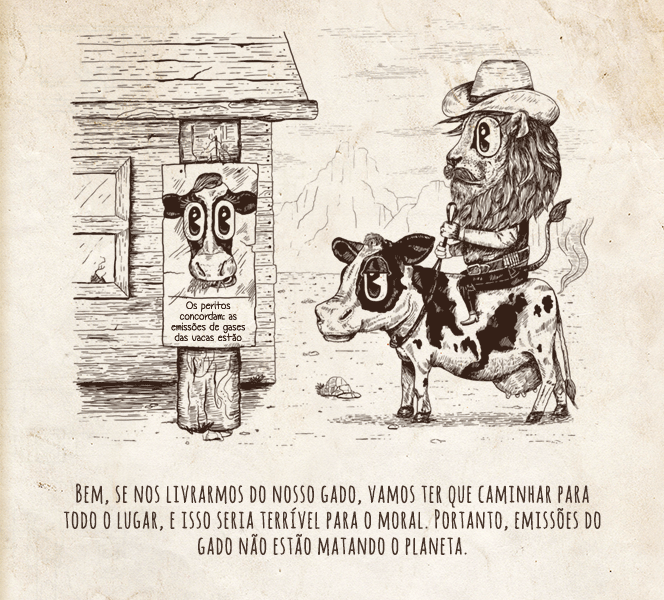 DESVIA O FOCO DA QUESTÃO CENTRAL, PAUTANDO-SE EM FALSAS RELAÇÕES DE CAUSA E CONSEQUÊNCIA.
NÃO CONFUNDA COM A FALÁCIA DA BOLA DE NEVE
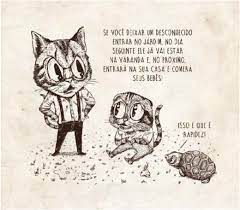 ESTABELECE UMA RELAÇÃO DE CAUSA E CONSEQUÊNCIA FALSA.
TIPOS DE ARGUMENTO
de comparação ou analogia

Compara dados, fatos ou argumentos, a fim de evidenciar as semelhanças ou as diferenças.
NÃO CONFUNDA COM A FALÁCIA POR ASSOCIAÇÃO
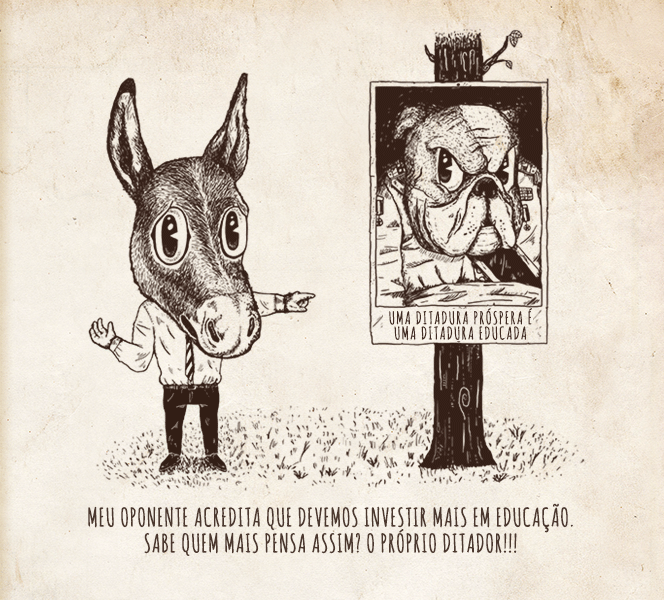 DESACREDITAR UMA IDEIA AO ASSOCIÁ-LA A UM INDIVÍDUO OU GRUPO MALVISTO.
TIPOS DE ARGUMENTO
de princípio ou crença pessoal

Refere-se a valores éticos ou morais supostamente irrefutáveis.
NÃO CONFUNDA COM A FALÁCIA DA CAUSA QUESTIONÁVEL
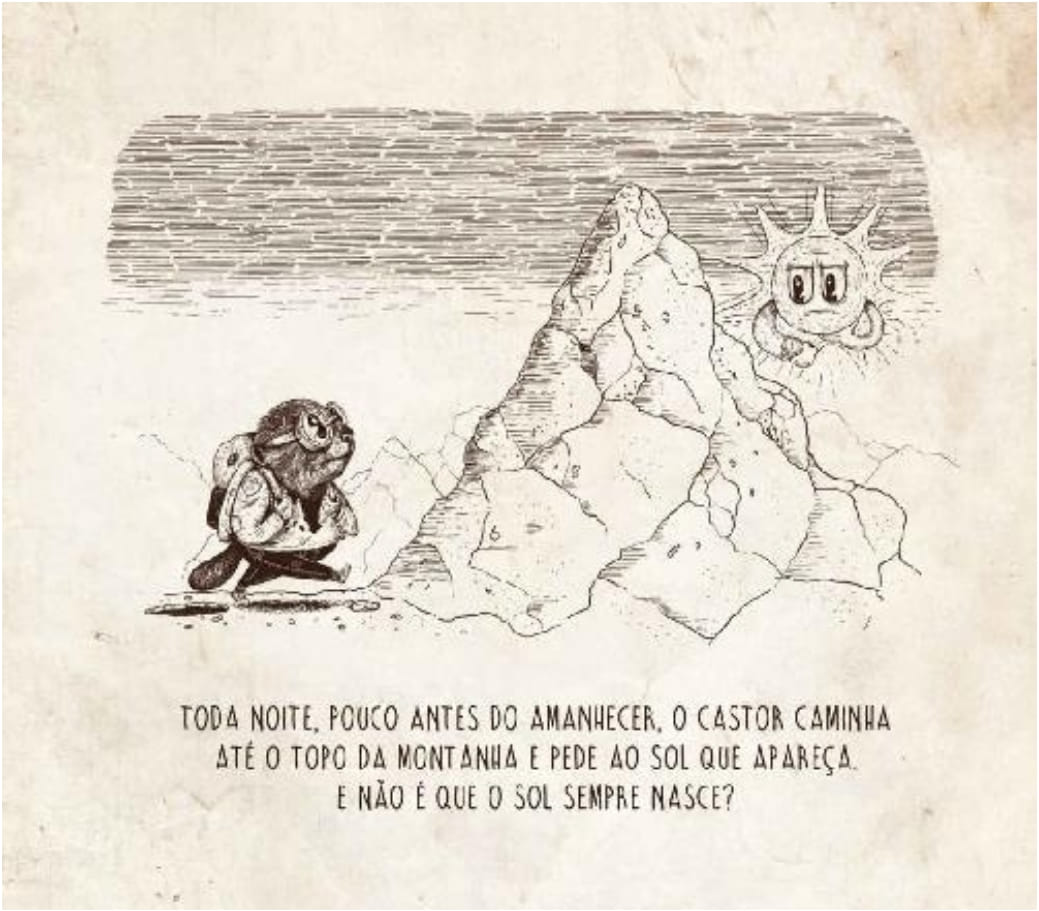 CORRELACIONAR DOIS EVENTOS SEM UMA CAUSA COMPROVADA.
Redija ARGUMENTOS e não FALÁCIAS!
Proposta de redação (5,0 pontos)E se as campanhas respeitassem a igualdade de gêneros?
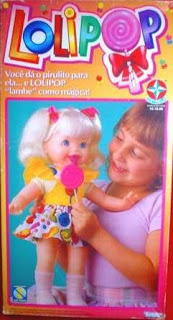 Meninas brincam de boneca para aprender a cuidar dos filhos quando forem adultas.

SERÁ?
Proposta de redação (5,0 pontos)E se as campanhas respeitassem a igualdade de gêneros?
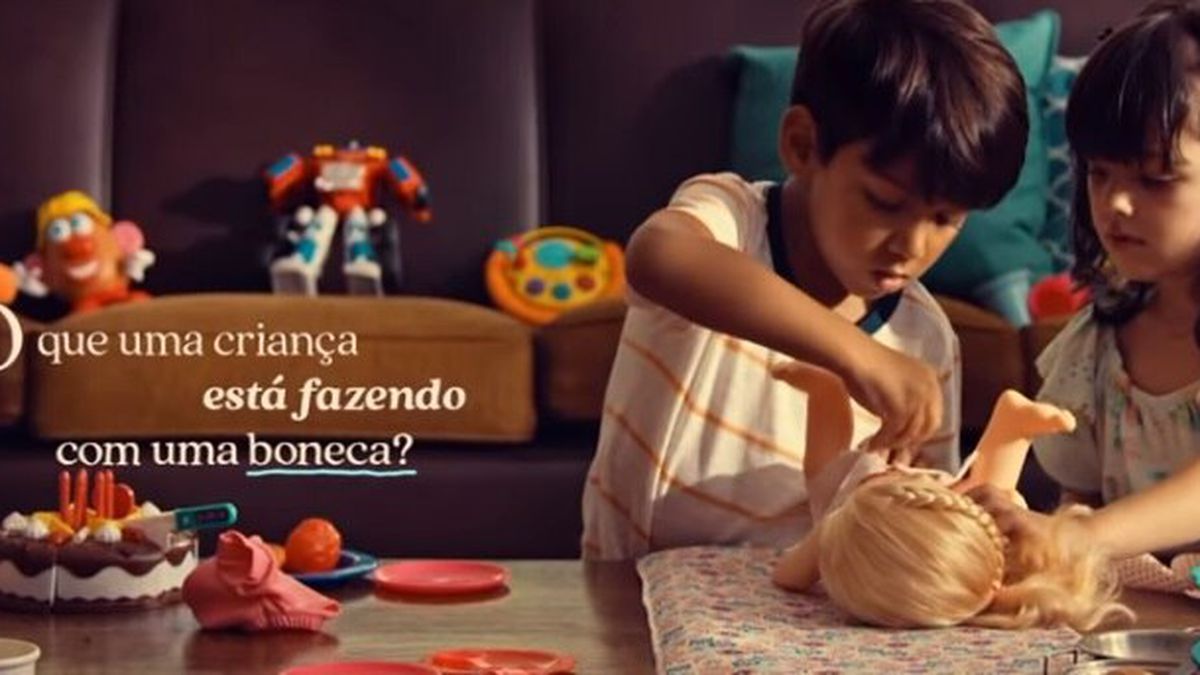 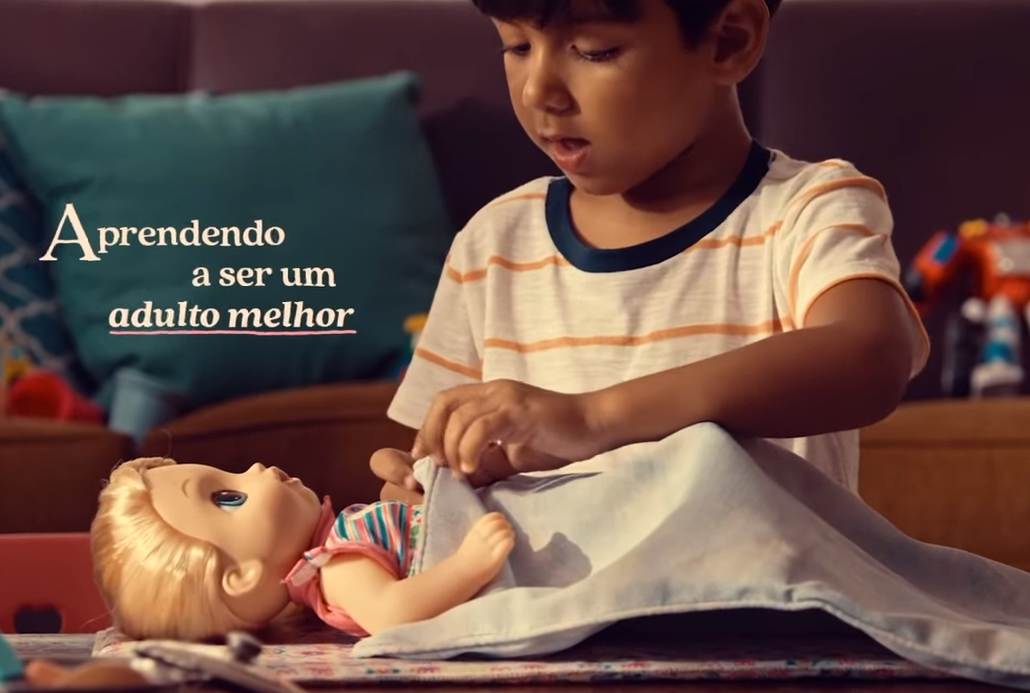 Proposta de redação (5,0 pontos)Fazer uma releitura da campanha pesquisada, a fim de reverter o estereótipo ou a tese machista implícita. Atenção!Sua redação deve ser respeitosa e se adequar ao gênero textual.
BRINCADEIRA DE MENINO
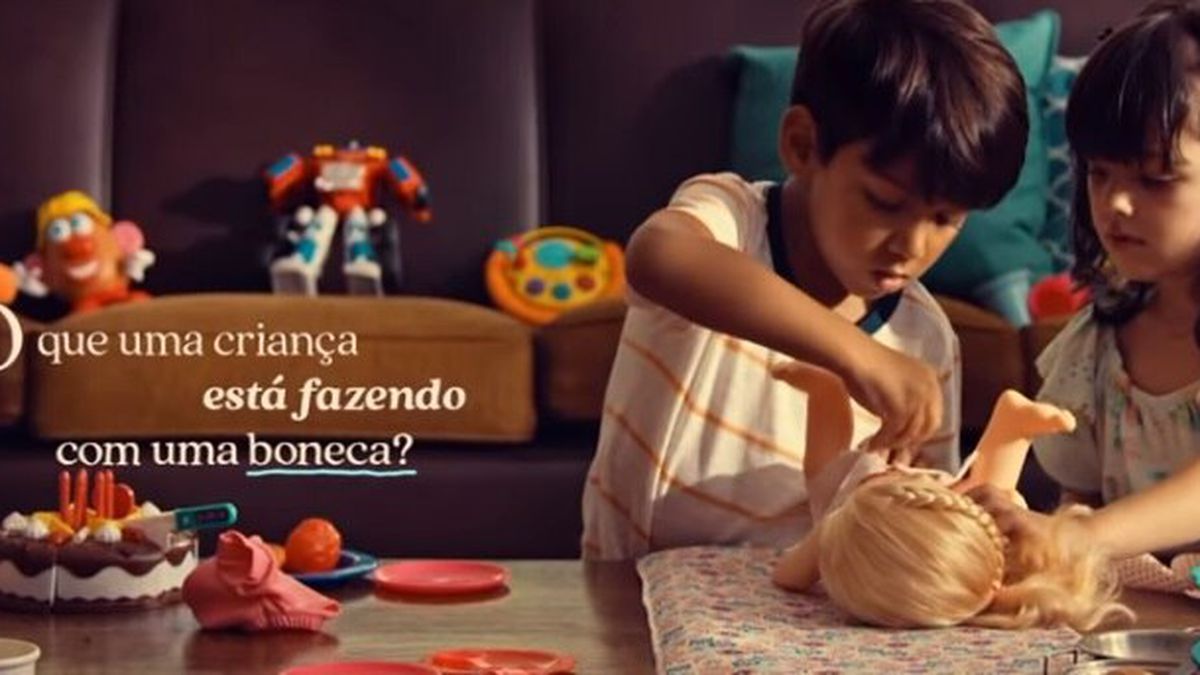 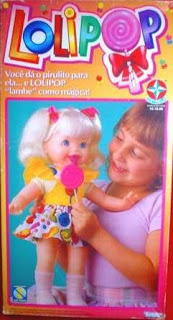 “Meninas brincam de boneca para aprender a cuidar dos filhos quando forem adultas.”
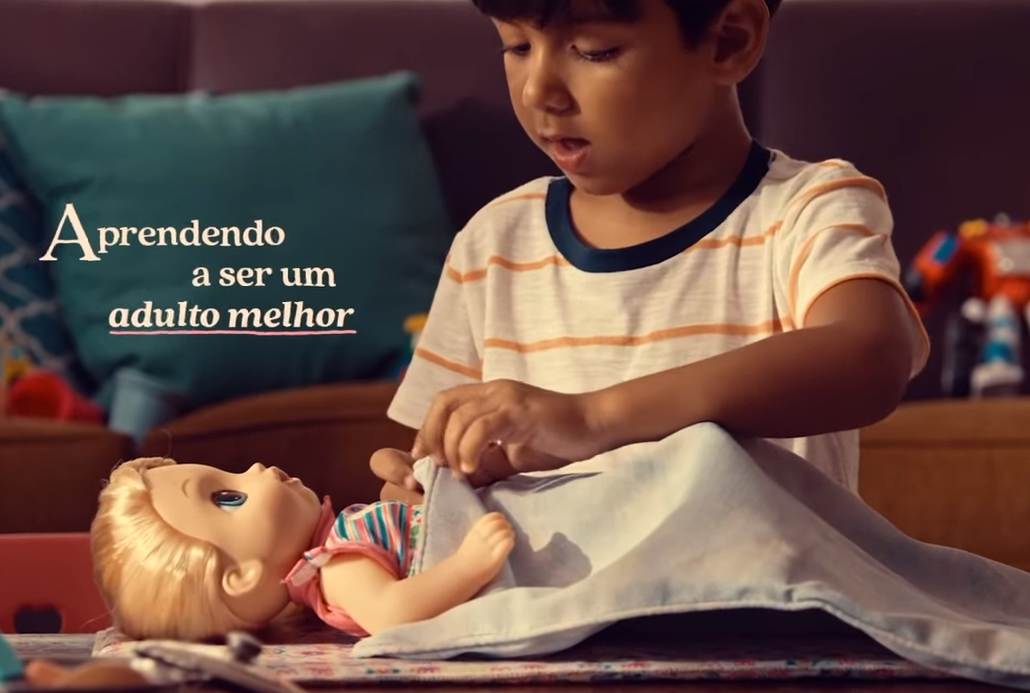 SERÁ?
Critérios de correção- Capricho e apresentação visual- Identificação adequada do estereótipo no texto original - Releitura que promova igualdade de gênero- Adequação ao gênero textual- Correção linguística
Referências
Livro ilustrado dos maus argumentos.
Comunicação em Prosa moderna.